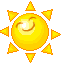 Дружба крепкая
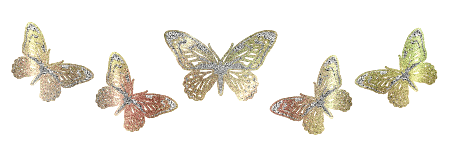 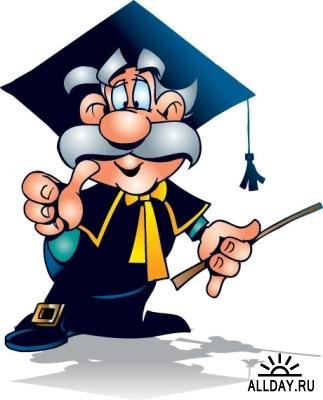 «Хорошо было бы, 
  чтобы человек осмотрел  себя, сколько он стоит для друзей, и чтобы старался быть как можно дороже».                                          						(Сократ)
Огромный мир
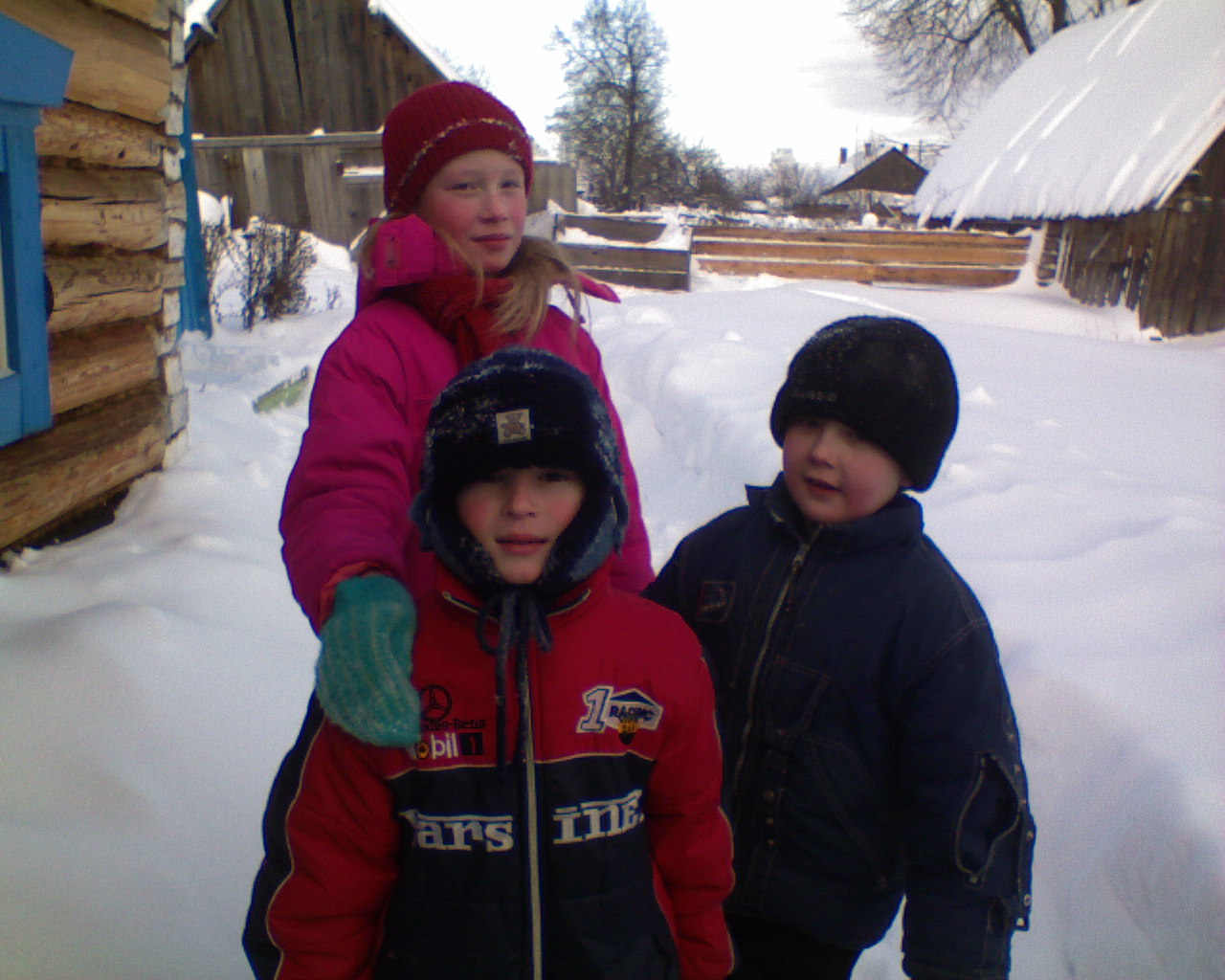 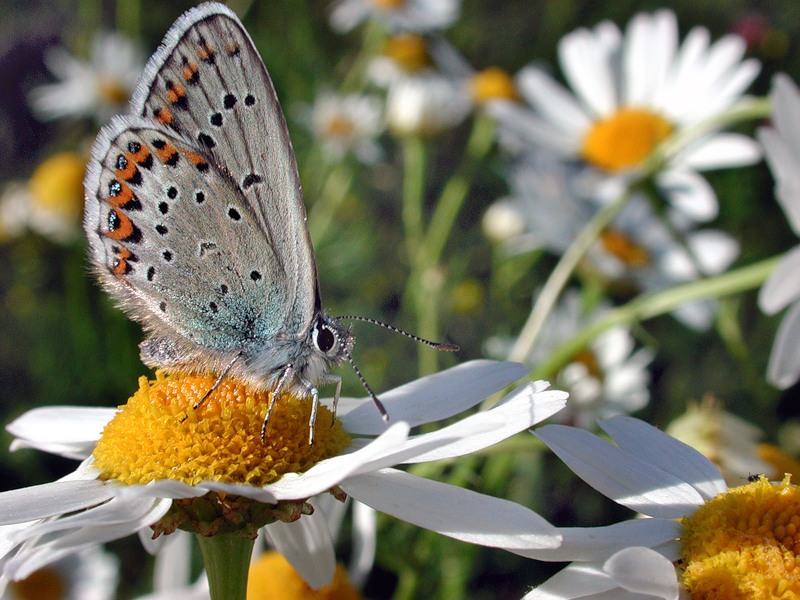 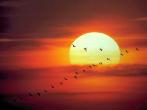 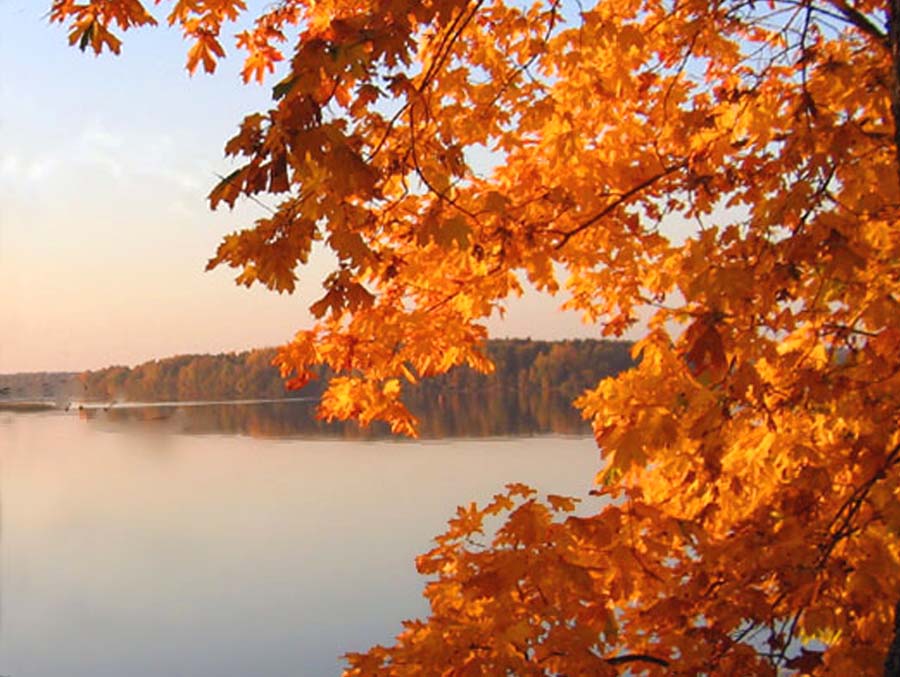 Робинзон Крузо
.
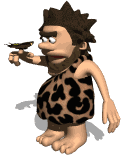 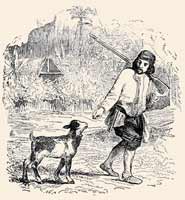 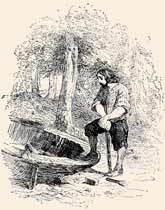 Человек – часть коллектива
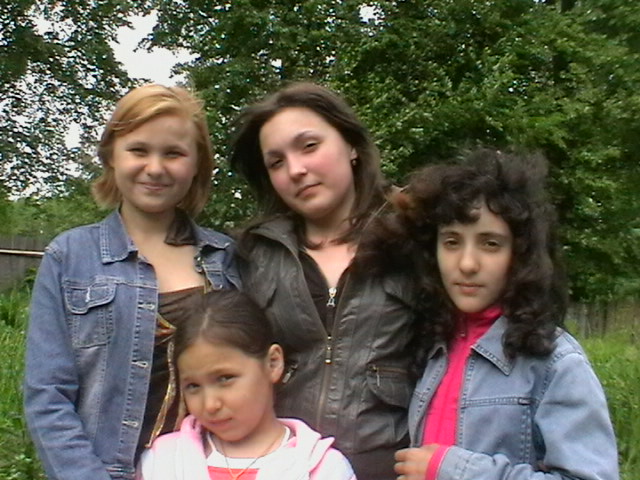 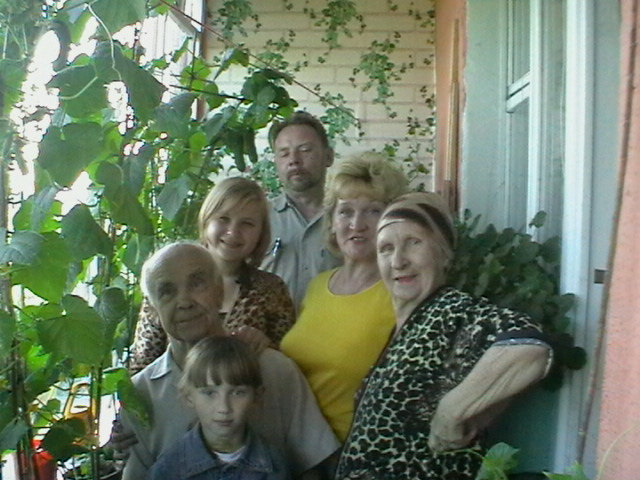 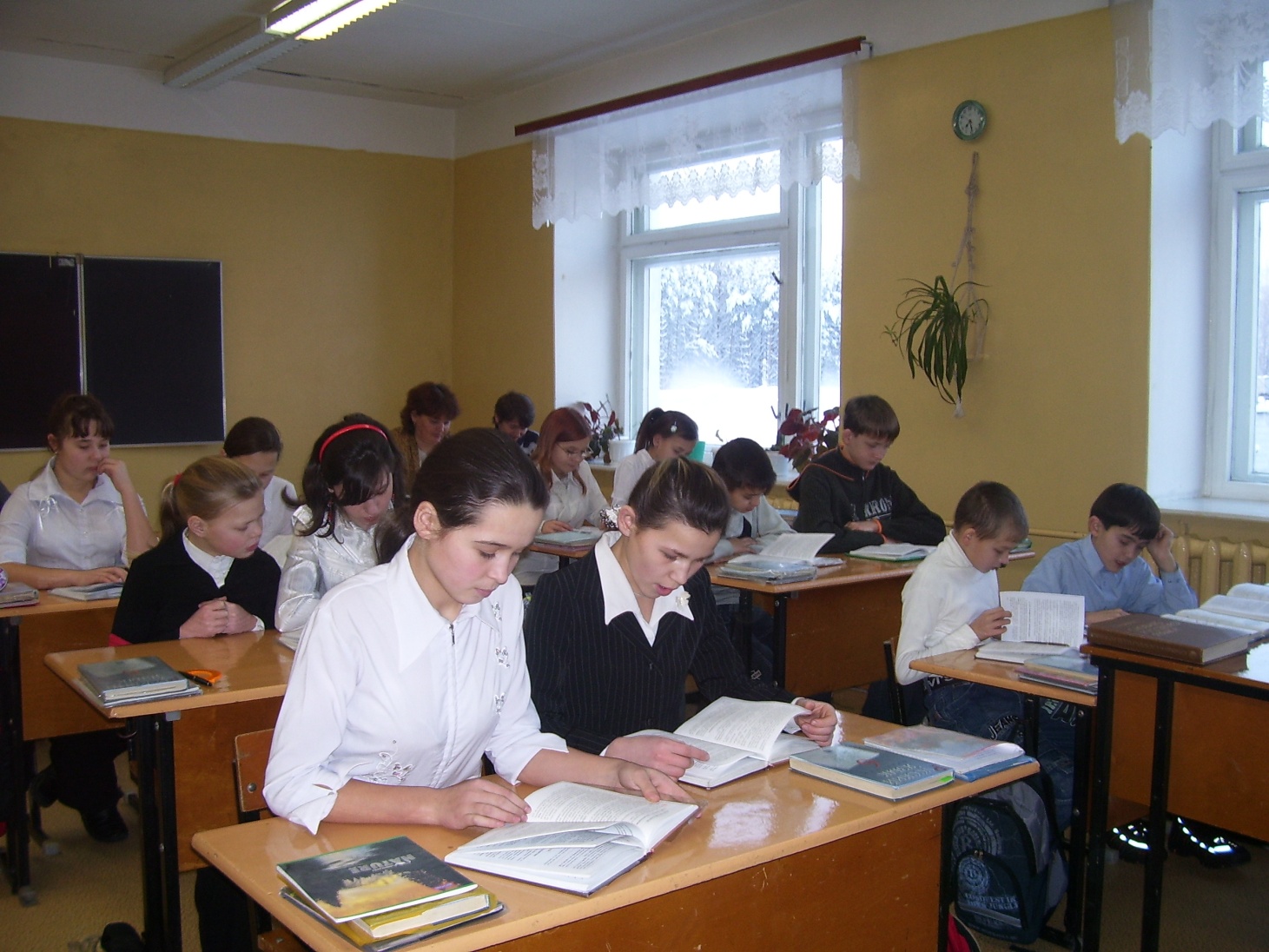 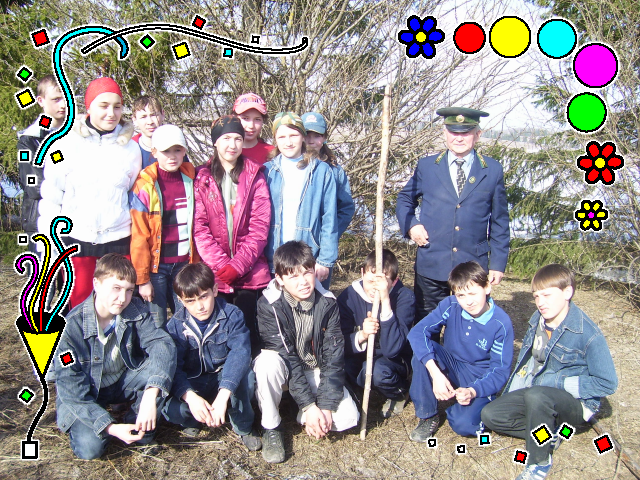 Животный мир
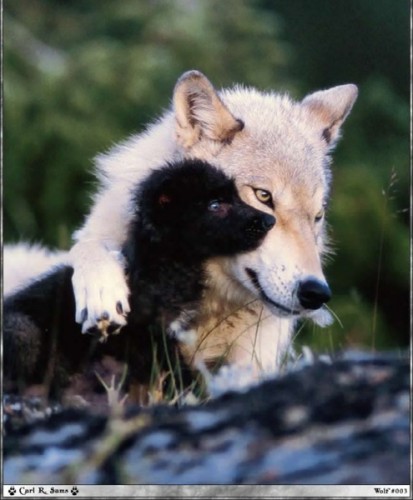 Школьная дружба
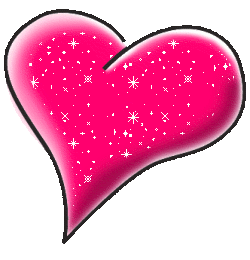 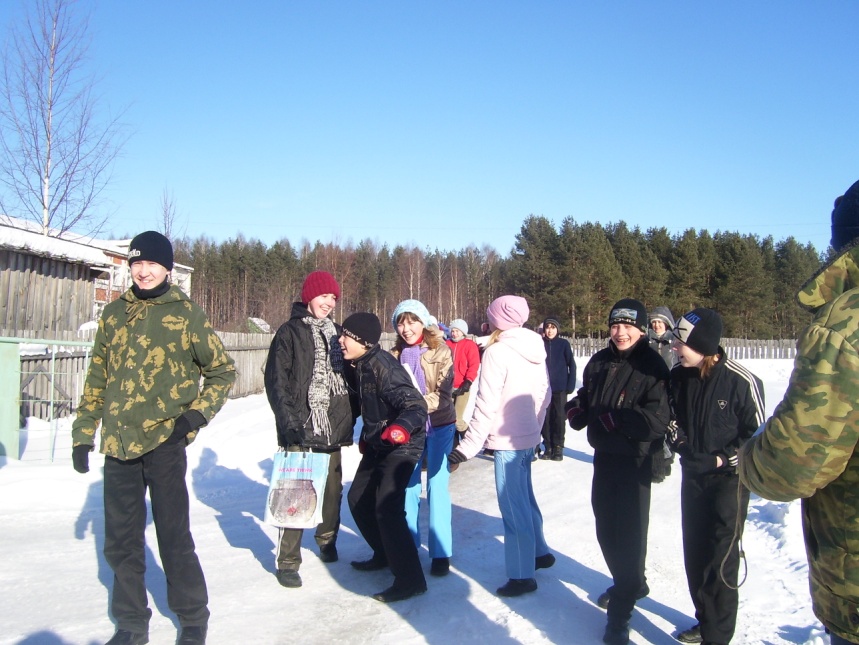 Приятельские
Товарищеские
Дружеские
Качества личности
аккуратность                 
бдительность                
жадность
сдержанность        
справедливость
целеустремленность 
исполнительность
 откровенность 
взаимопомощь
активность
гордость
властолюбие
общительность
трудолюбие
халатность     
доброта                                              
постоянство
честность
… дружбой, а служба службой.
 Худой … лучше доброй ссоры.
Старый … лучше новых двух.
Нет друга, так …, а найдёшь береги
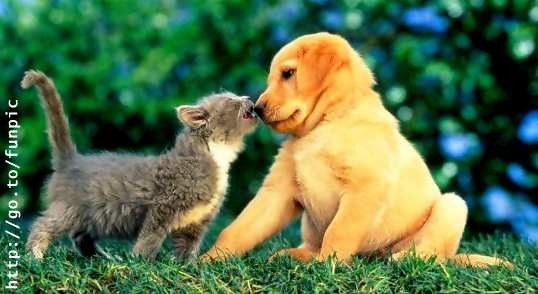 Дружба как … : разобьёшь – не сложишь
Легко подружиться, … разлучиться
Крепкую дружбу и топором …
… на деньги не купишь
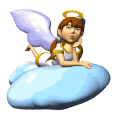 «Как за каменной стеной»
«Мухи не обидит»
«Водить за нос»
«За семью замками»
«Сесть на шею»
«Плясать под чужую дудку»
«Не разлей вода»
«Тянуть кота за хвост»
«Смотреть сквозь пальцы»
«Видеть жизнь в чёрном цвете»
«Видеть жизнь в розовом цвете»
Спасибо за внимание!
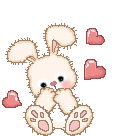